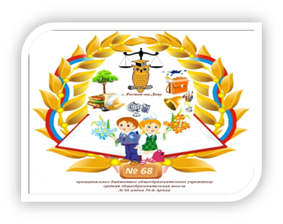 Лингафонный мультимедийный  кабинет  – творческая мастерская учителя английского языка
Радченко Л.Г.
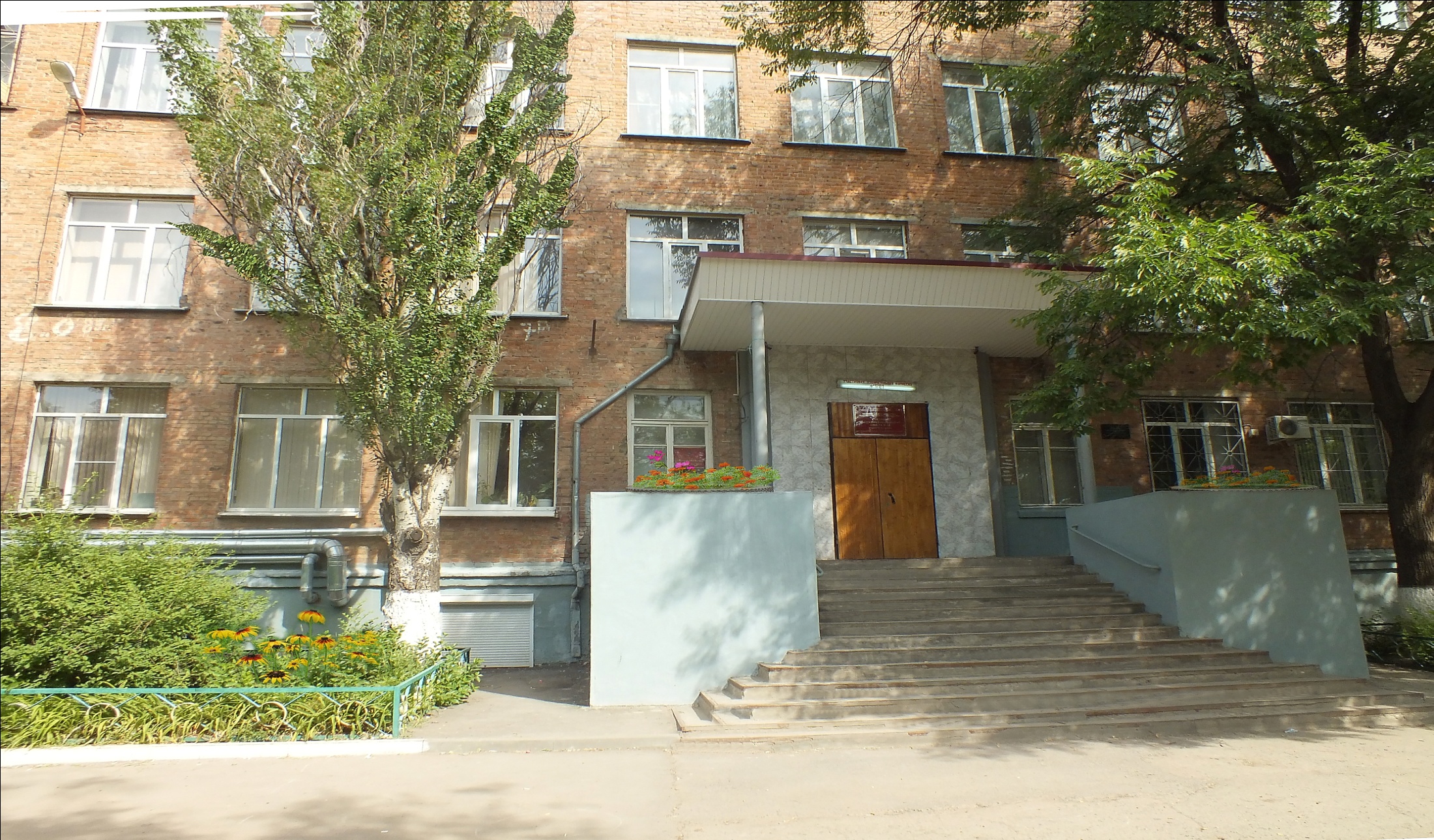 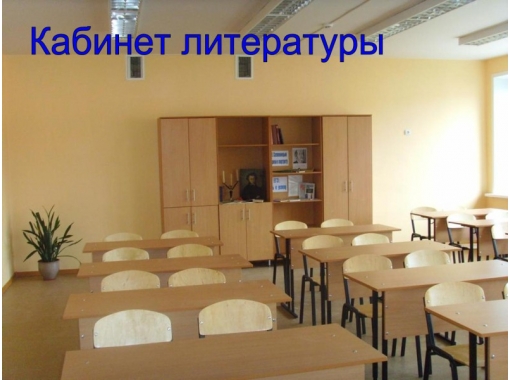 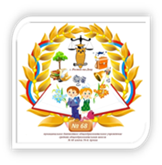 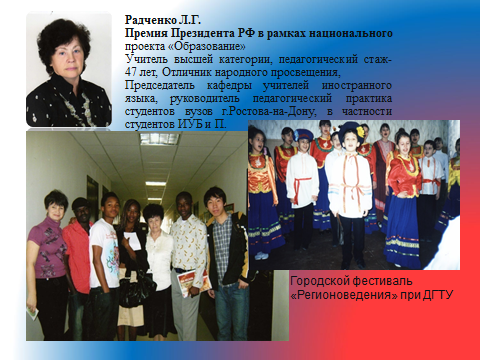 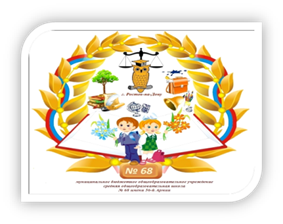 Программа развития МБОУ «Школа № 68» на 2017-2022 г.г.
Миссия МБОУ «Школа № 68»:
Социализация личности обучающегося посредством моделирования  культурно созидательной среды в инновационной образовательной системе МБОУ «Школа № 68».Создание условий для получения качественного образования повышенного уровня, развития интеллектуально-творческого потенциала, духовно-нравственной и гражданской культуры личности.
Задачи:
Школа считает  своей главной задачей создание условий, обеспечивающих становление здоровой, творческой личности, обладающей прочными знаниями, способной адаптироваться к изменяющимся социально-экономическим условиям и быть ответственной за свой выбор, поведение и самореализацию .
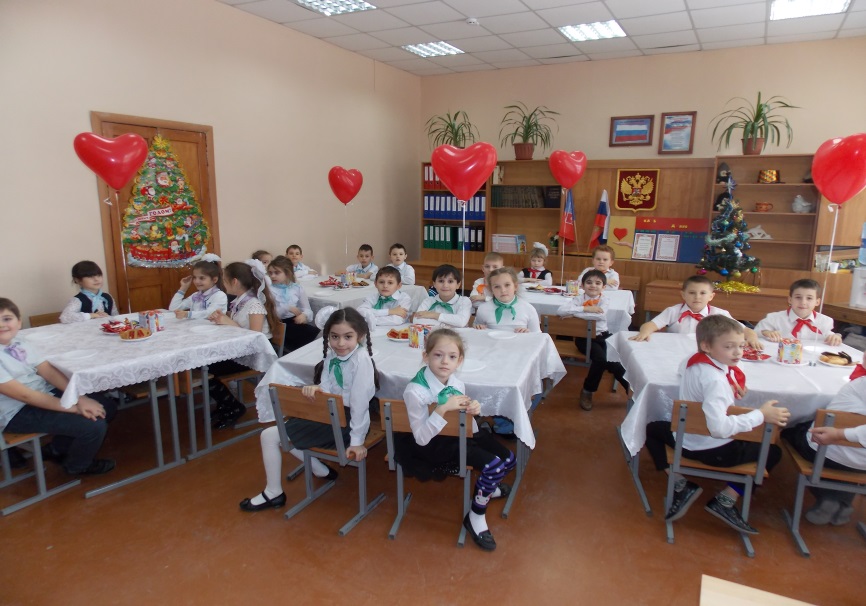 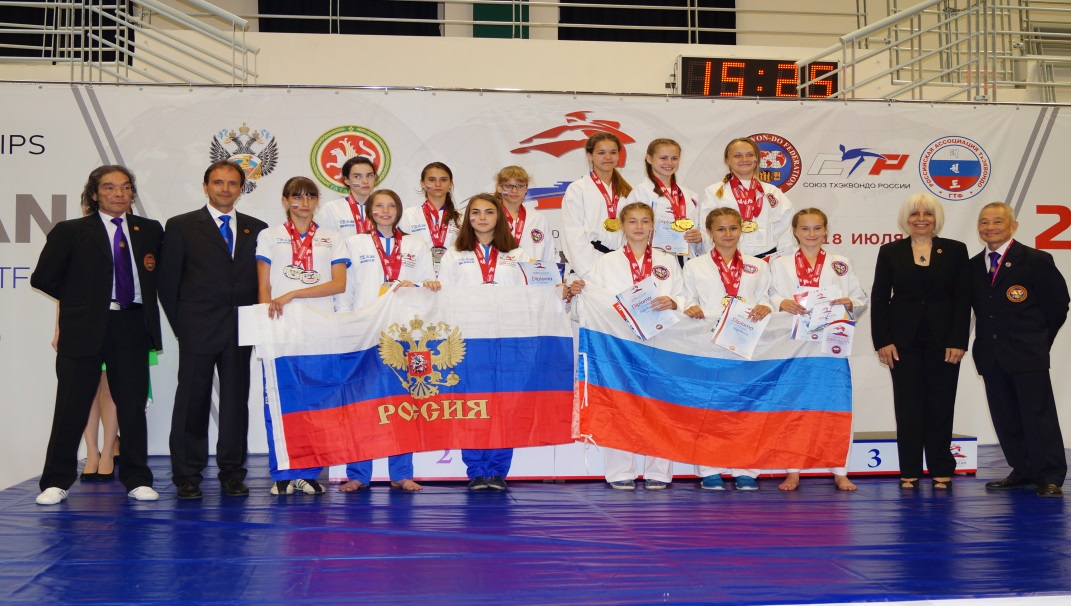 Материально- техническая  база кабинета включает в себя: Лингафонное оборудование, нетбуки  15  с выходом в Интернет ( модем) с наушниками, на каждом установлена программа   ABBYY Lingvo –  Электронное приложение к учебно - методическому комплекту по английскому языку с аудиокурсом 2-11 классы.
.
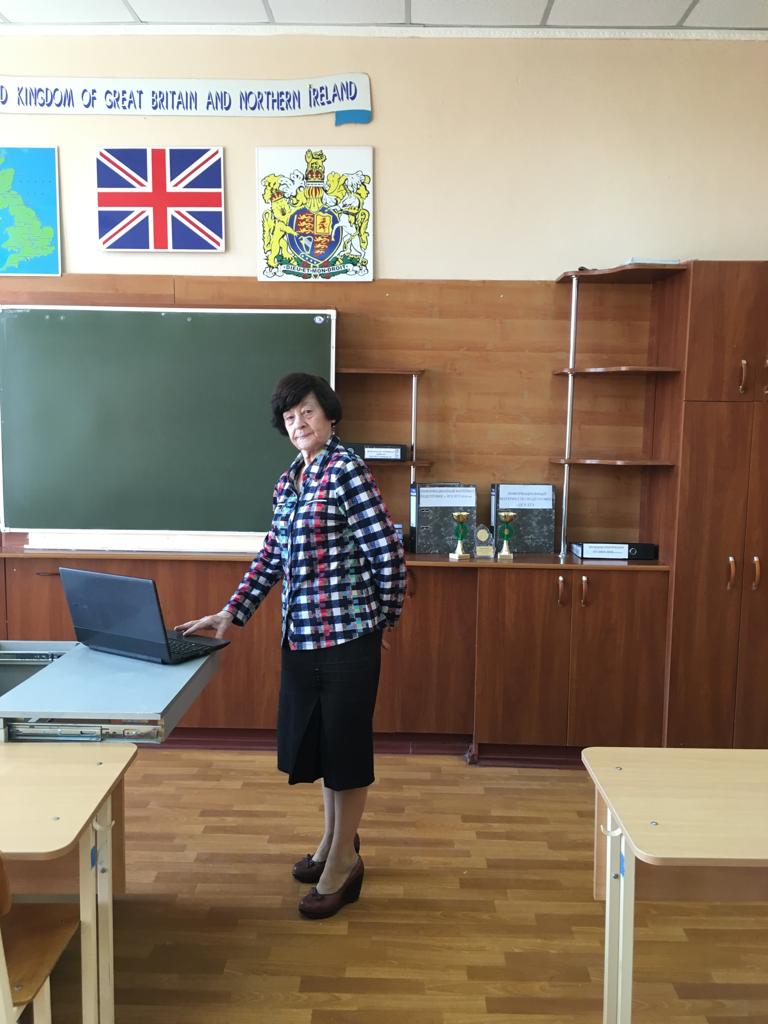 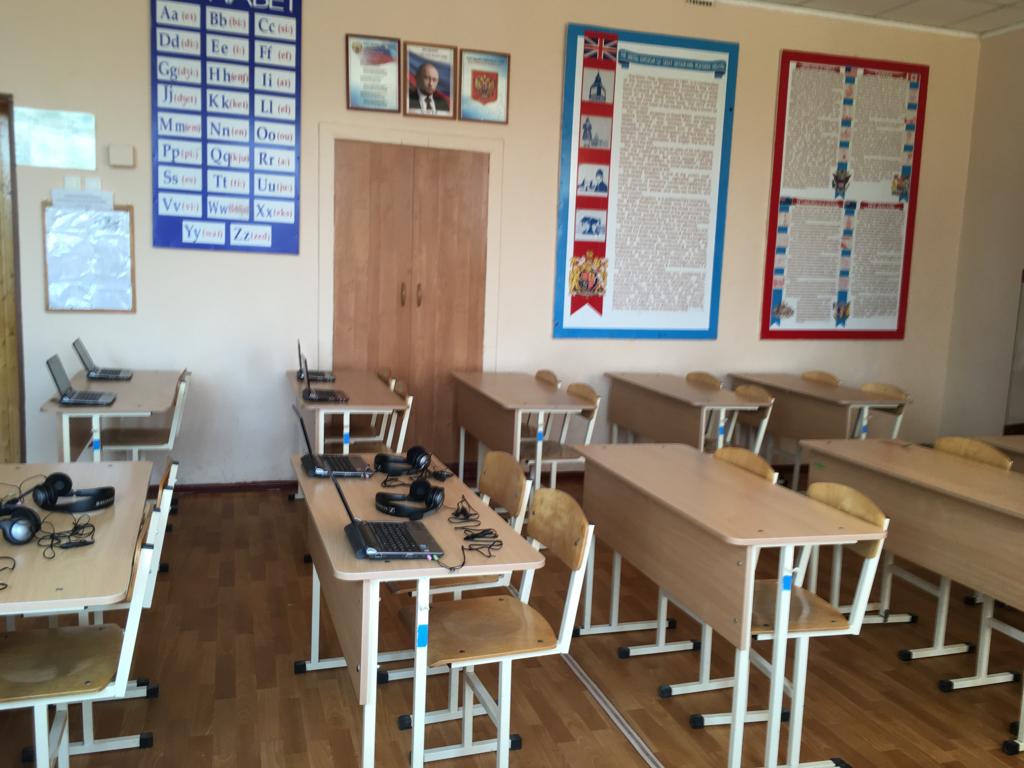 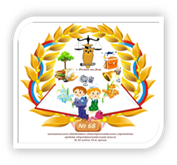 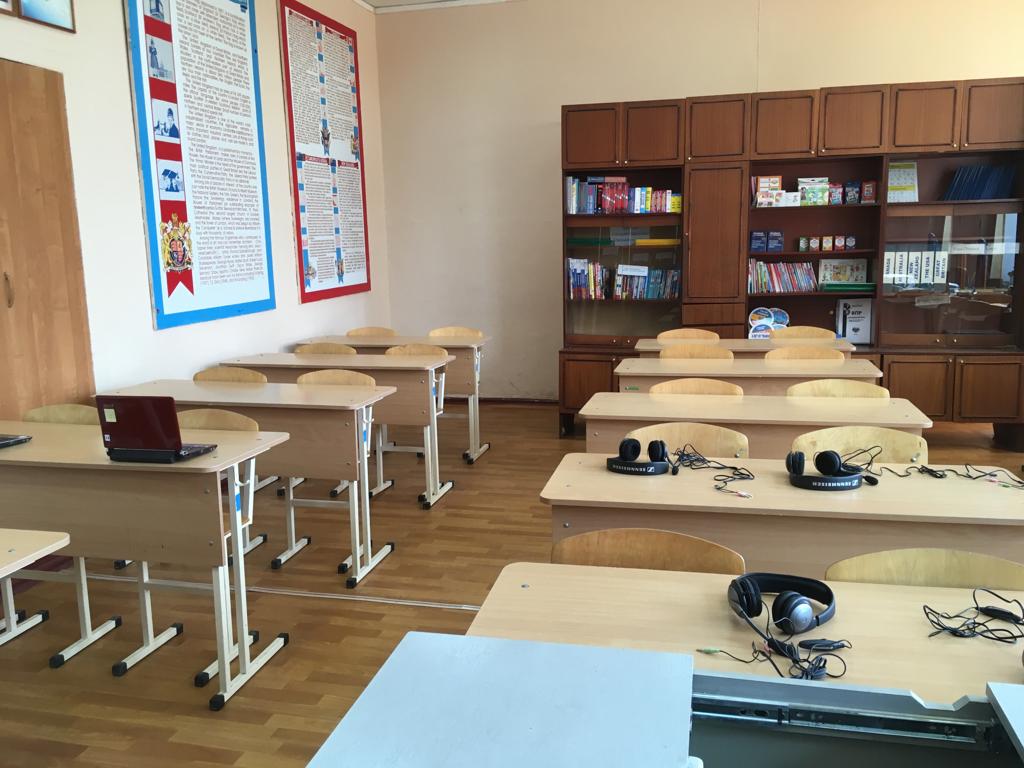 Работа с нетбуками повышает интерактивность    и наглядность учебного процесса. Оформление кабинета  и разнообразные  методические  материалы соответствуют возрастным особенностям учащихся и задачам, которые ставятся на определенных этапах обучения.
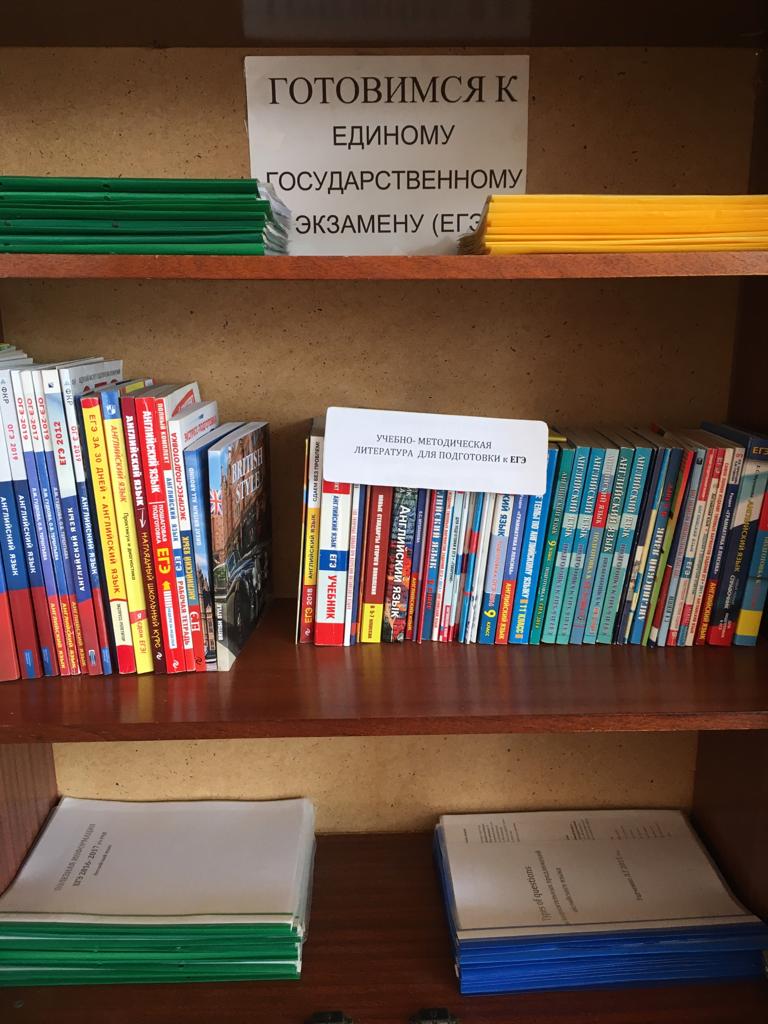 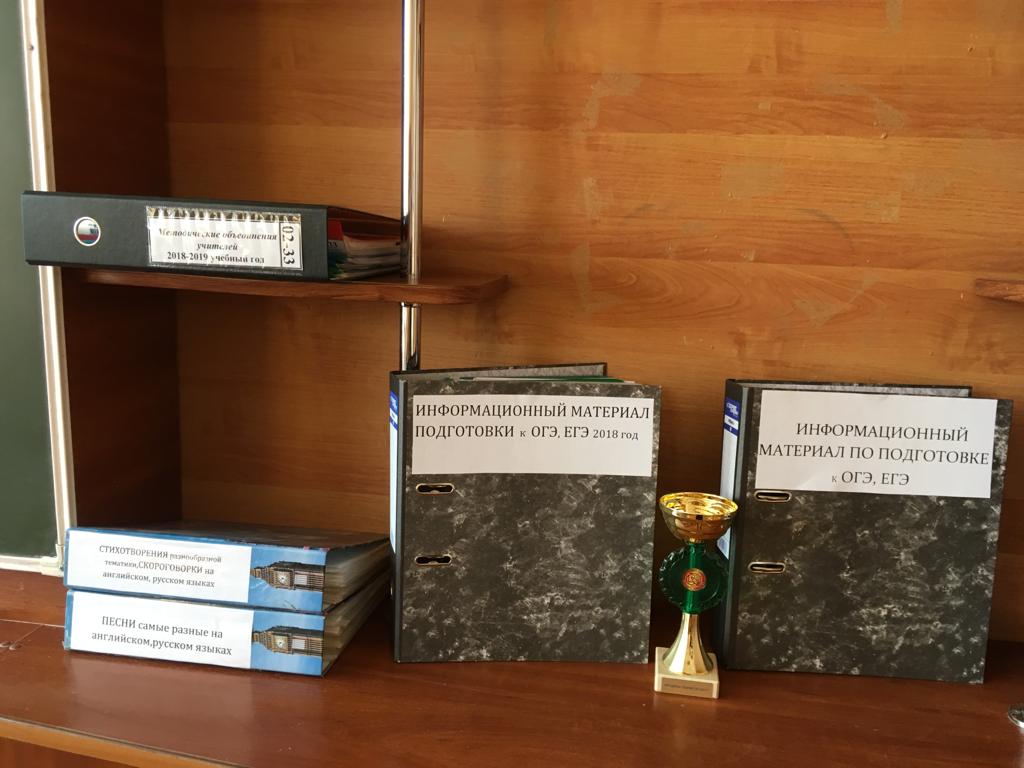 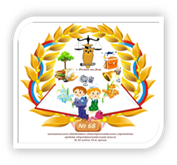 Средства обучения, представленные  в кабинете, включают: демонстрационные, печатные комплекты плакатов, постеров  по страноведению, комплекты предметных, сюжетных картин, обширный  раздаточный материал по грамматике и для чтения, мультимедийные образовательные программы для самотестирования учащихся. Стенды на стенах отражают историю и культуру стран изучаемого языка.
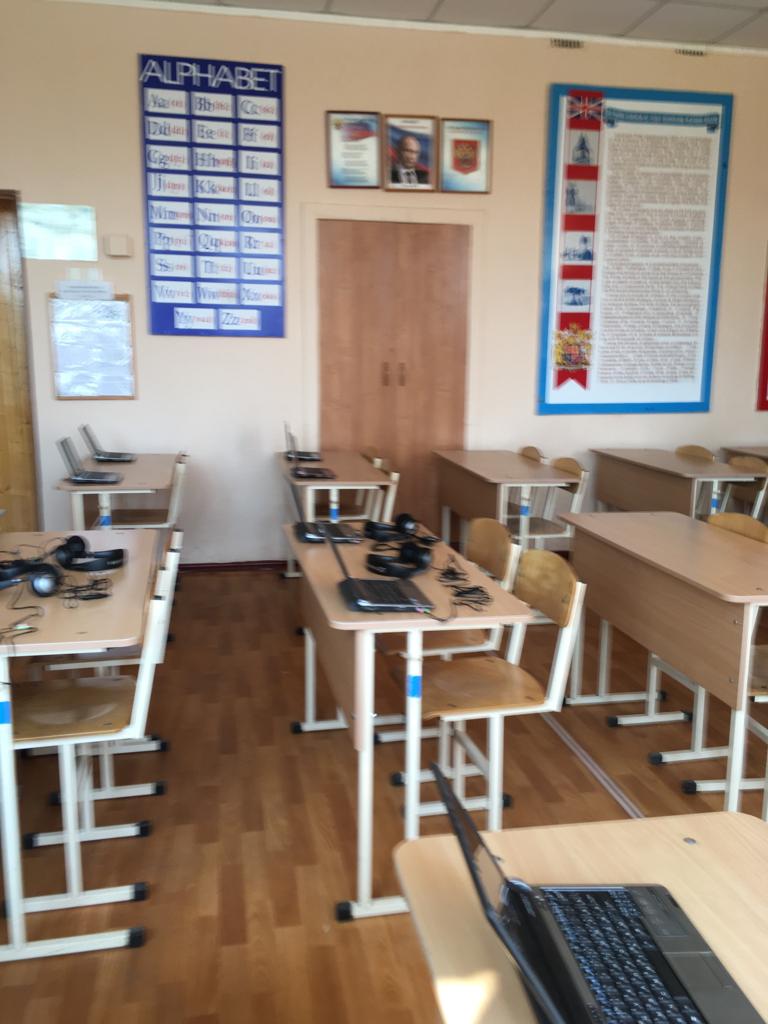 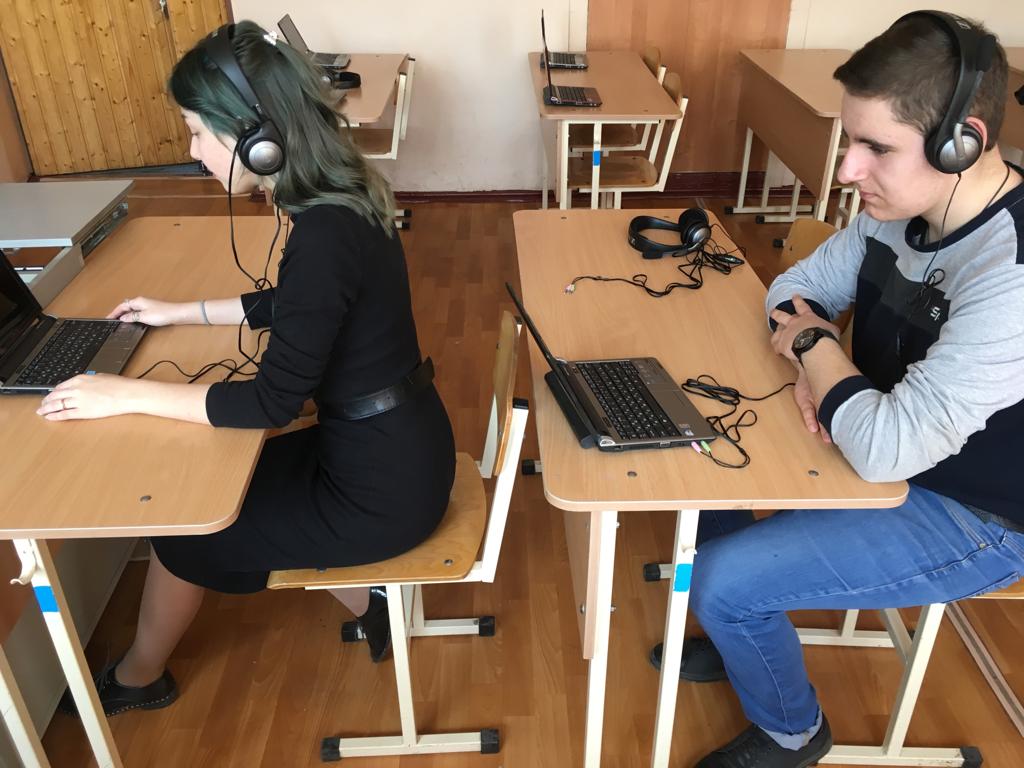 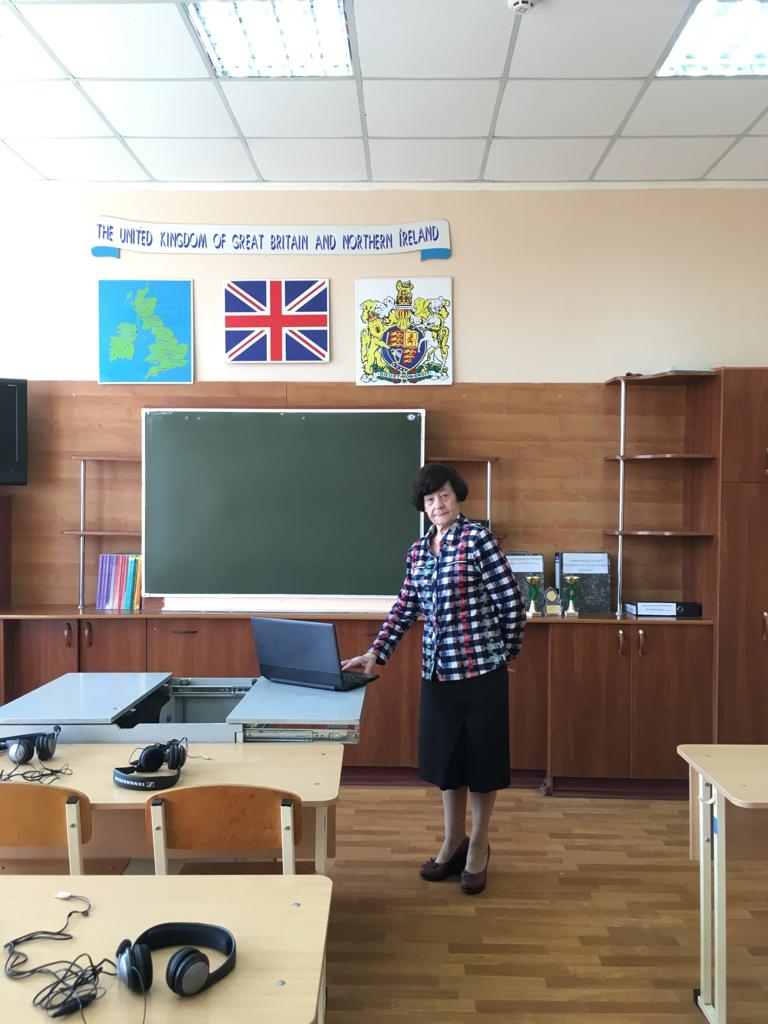 Особенностью  кабинета является наличие  систематизированных таблиц. картин, портретов ученых что в свою очередь  повышает мотивацию к изучению иностранного языка . Использование современных  игровых обучающих наборов  в 2-5 классах . а именно:1.Веселые буквы.2.Гора слов.3.Конструктор предложений.4.Фонетическая битва и.т.д. Эффективно дополняет школьную программу и помогает учащимся в процессе игры актуализировать пройденный материал. Магнитная доска,  шкафы служат витриной для детских творческих работ.
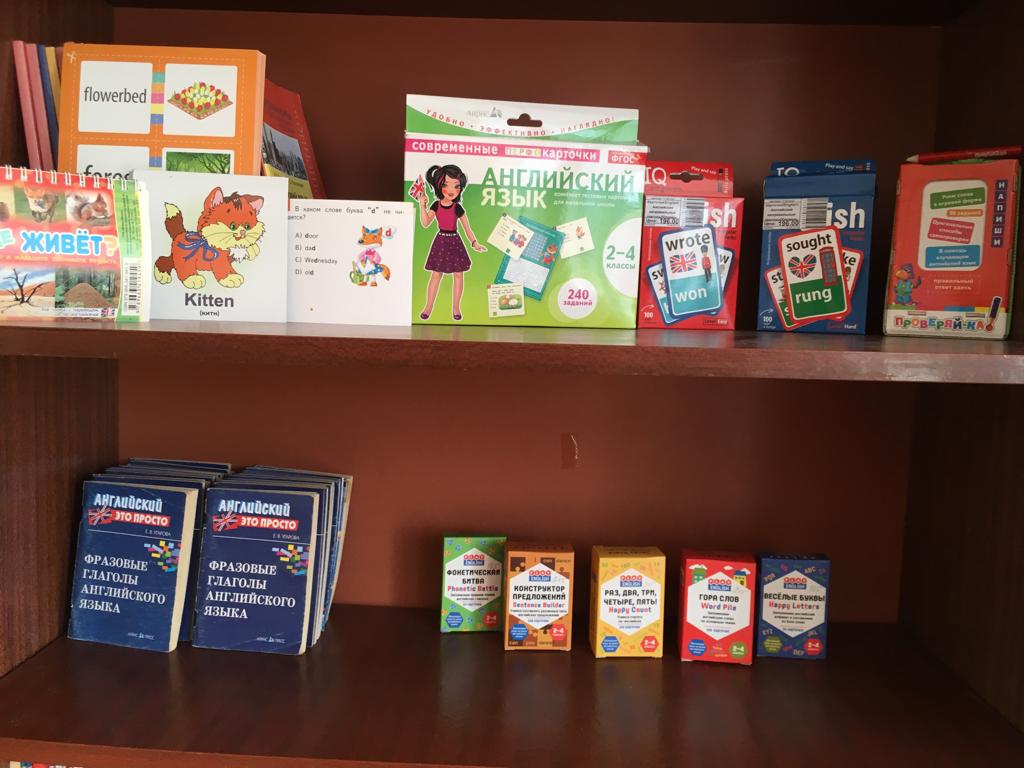 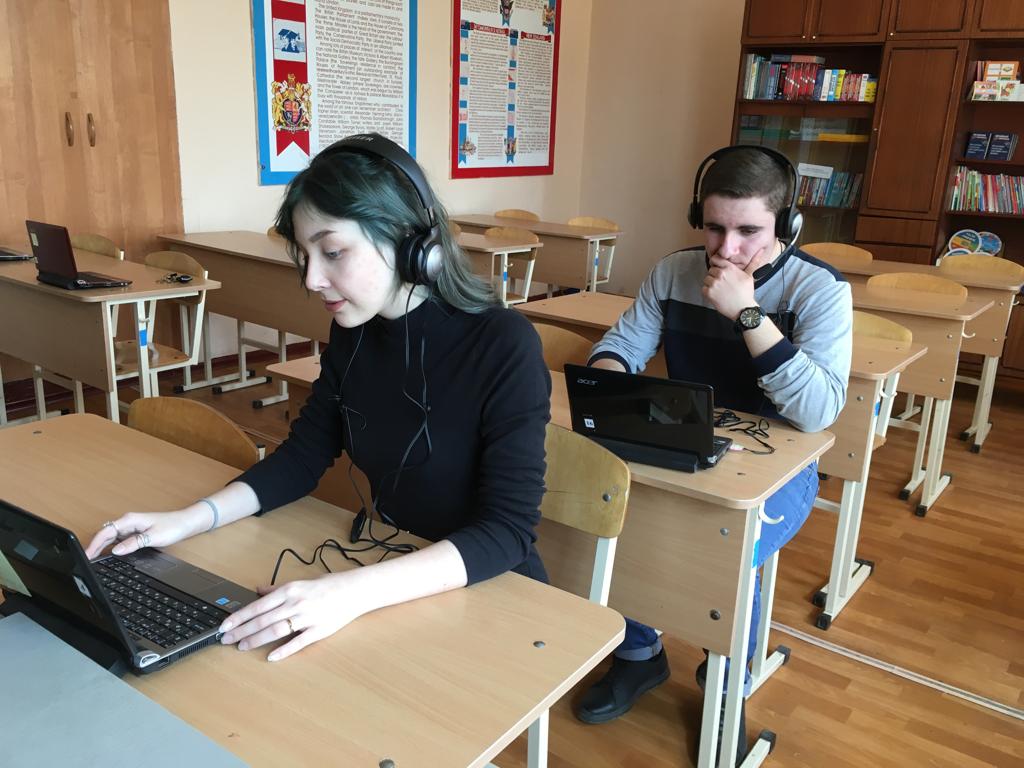 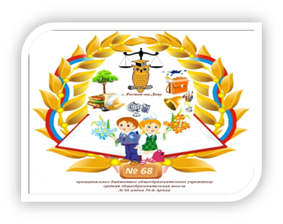 Оборудование  кабинета  представляет возможность лучше усвоить теоретический материал, отработать правильное произношение незнакомой лексики. Наличие современных учебно-методических пособий, справочной литературы, методических пособий для подготовки к ОГЭ,ЕГЭ, литературы для внеклассного чтения расширяет горизонты познавательной и мыслительной деятельности учащихся .Все, что создано в кабинете несет ценность и уверенность учащихся в углублении своих знаний. В кабинете соблюдены все гигиенические требования СанПина. Банк стихов, песен, скороговорок  также активизирует деятельность учащихся.
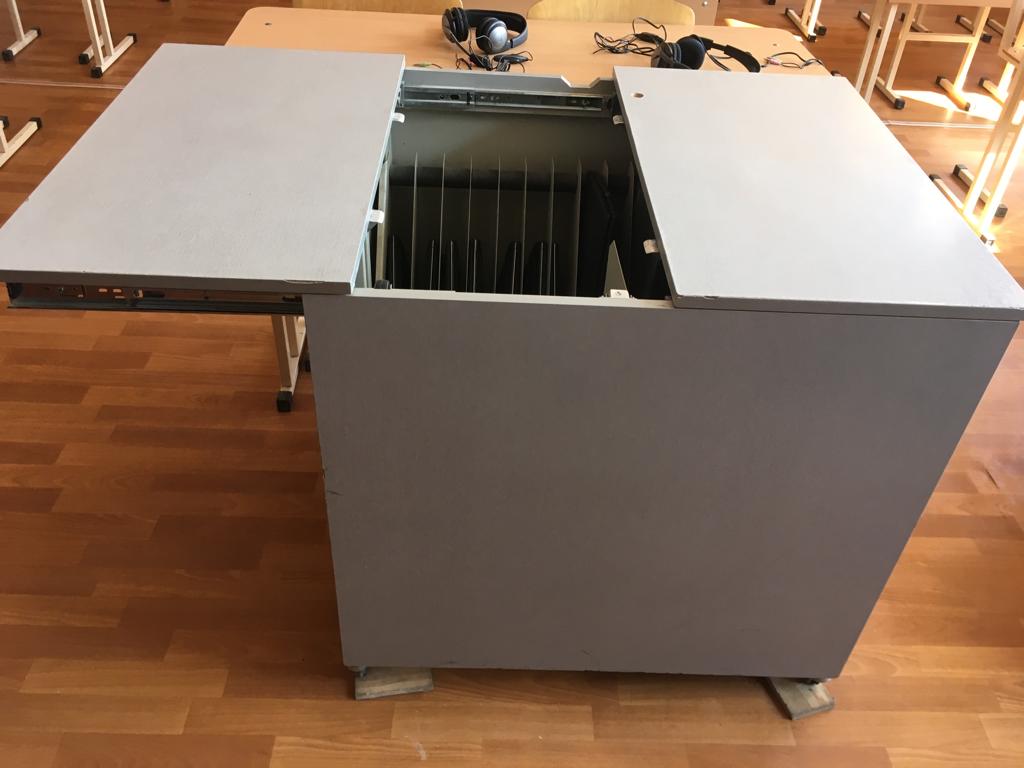 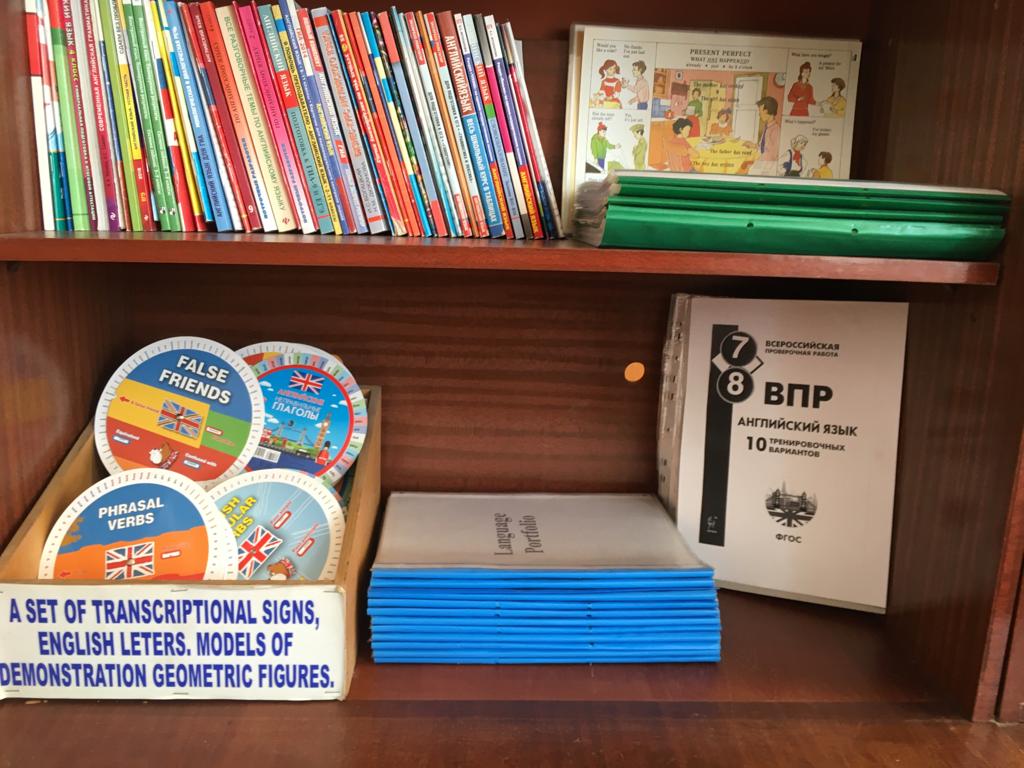 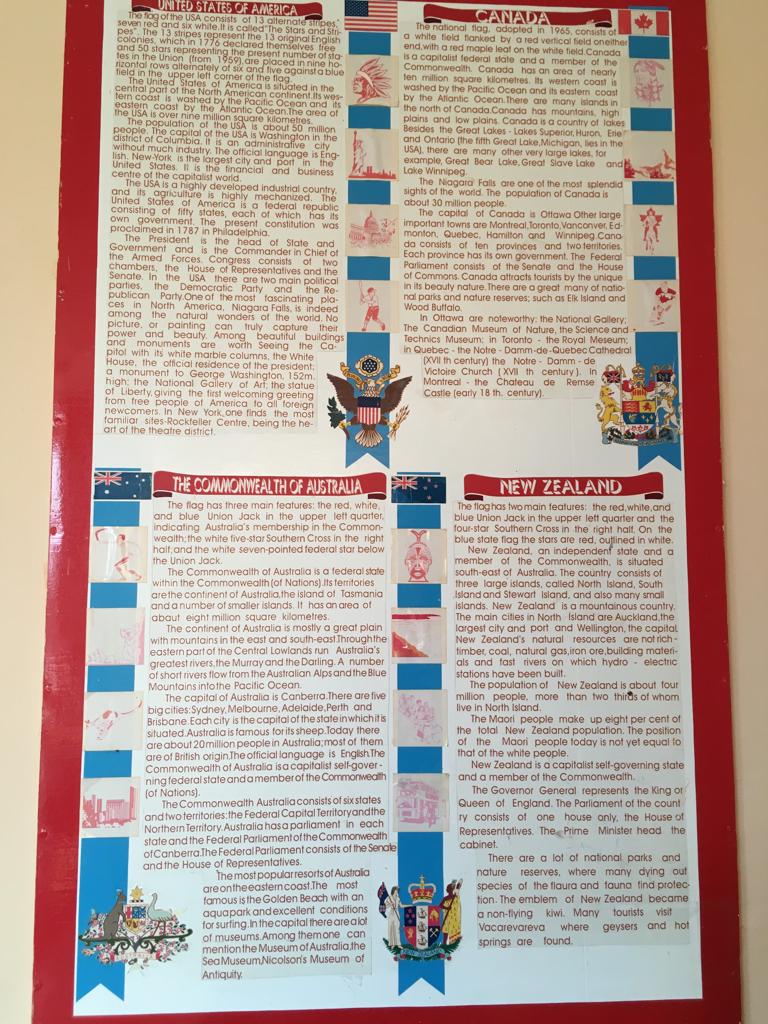 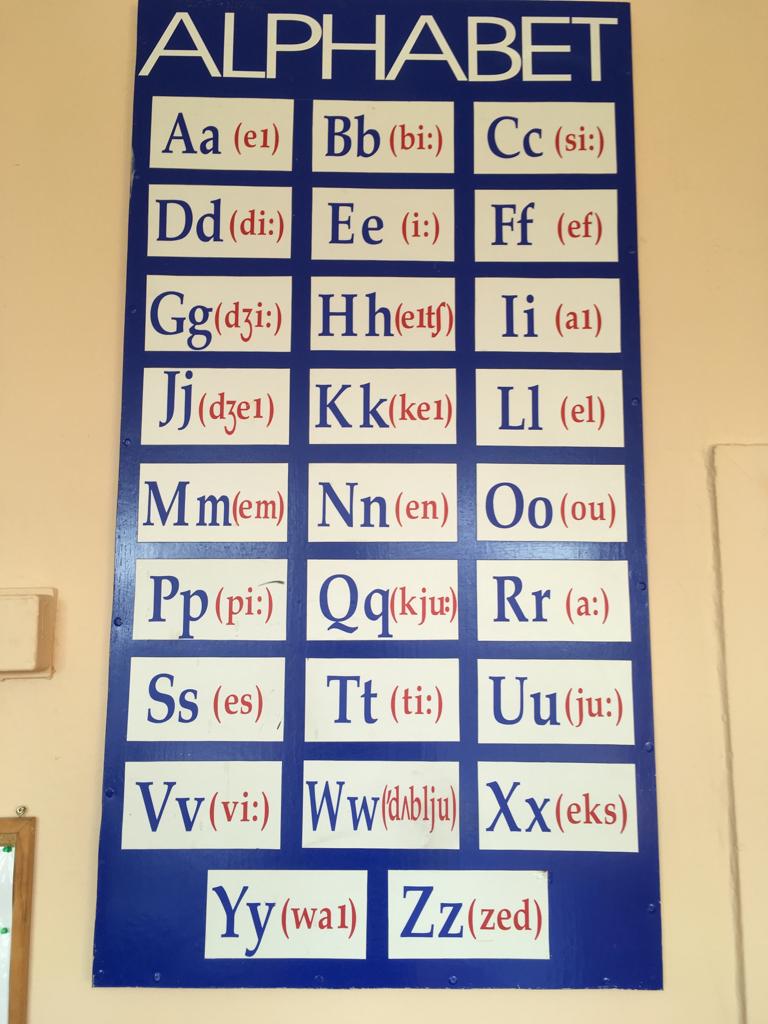 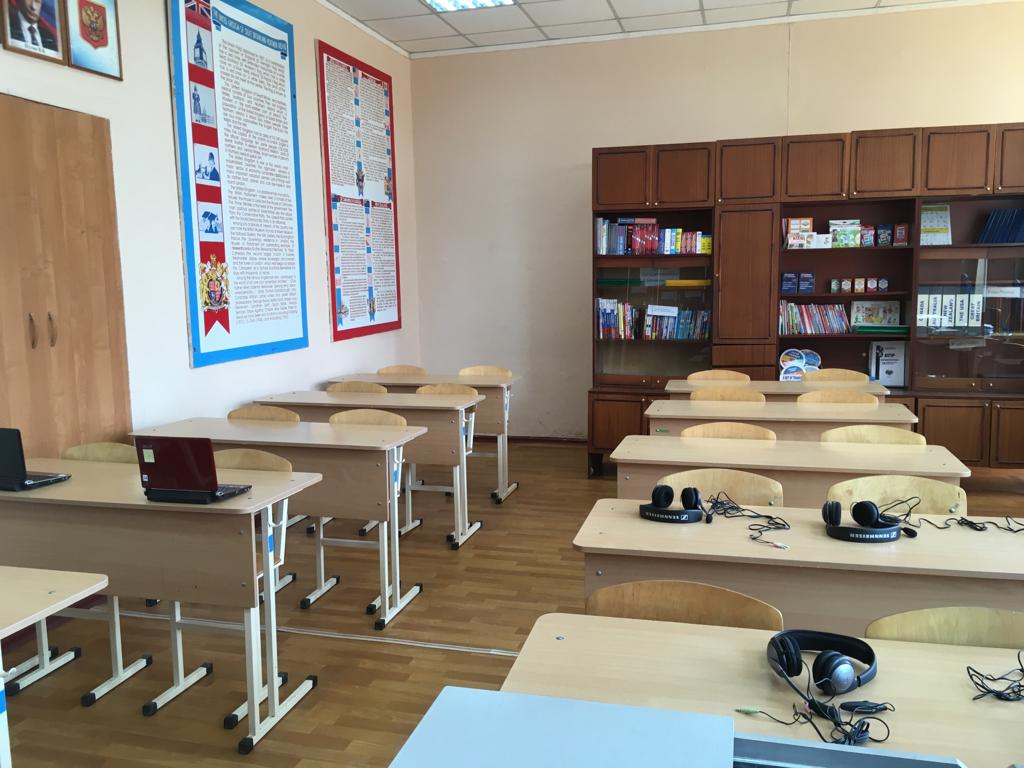 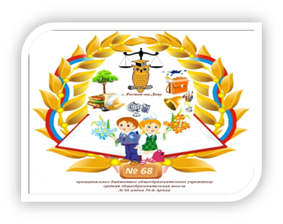 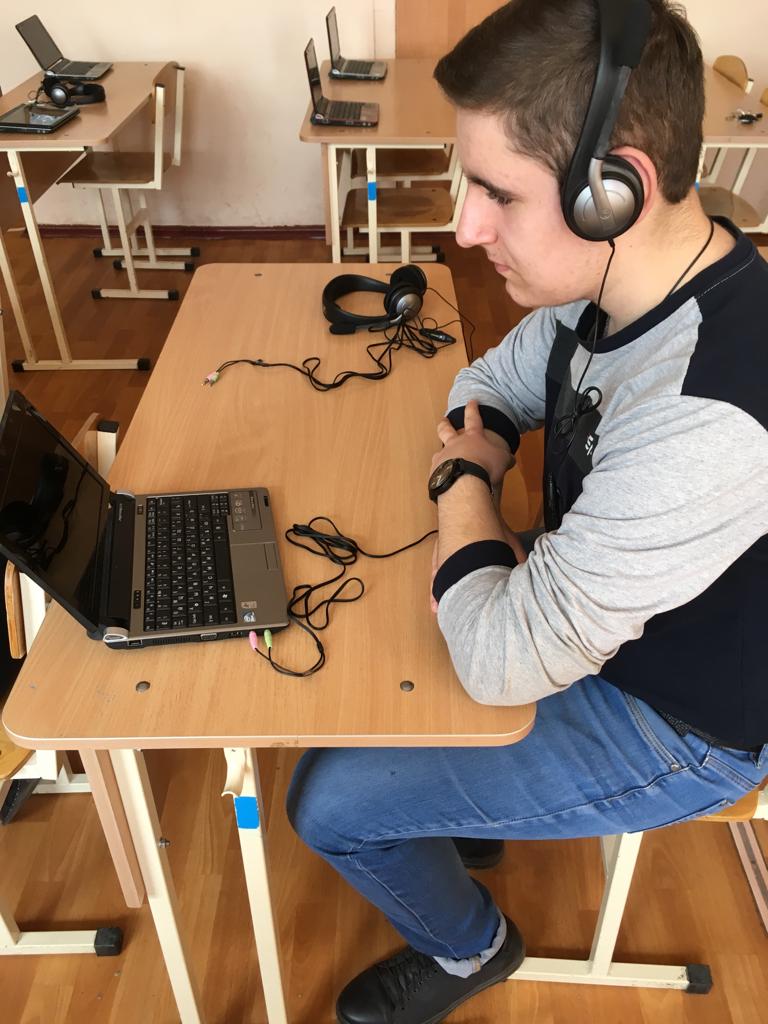 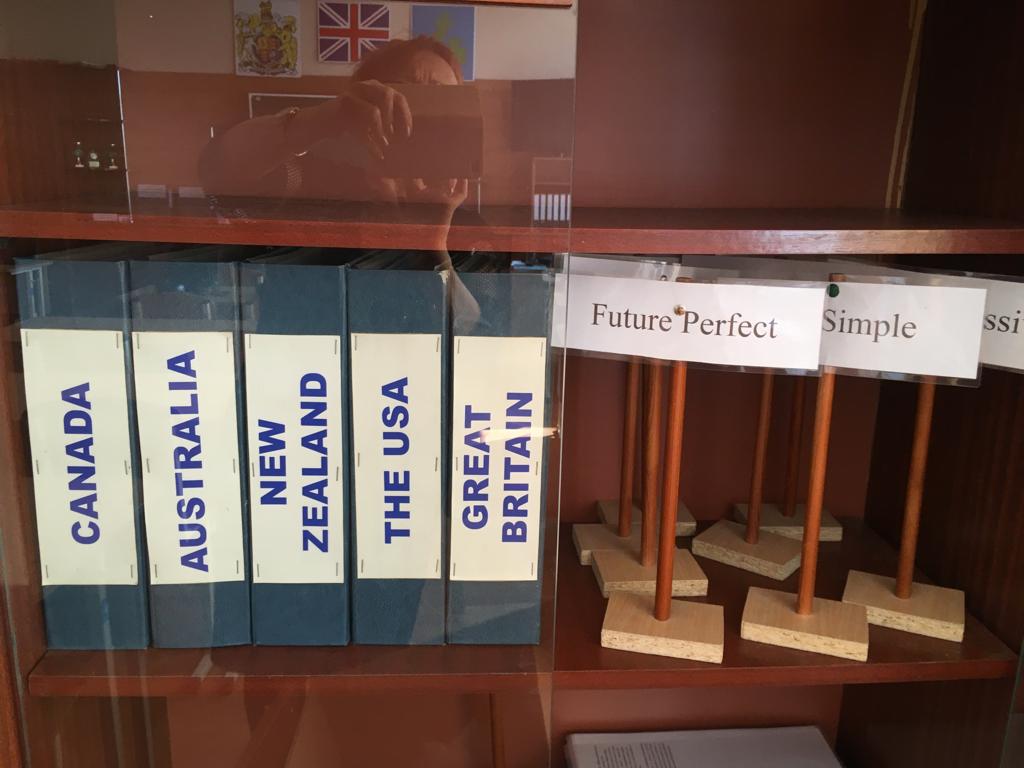 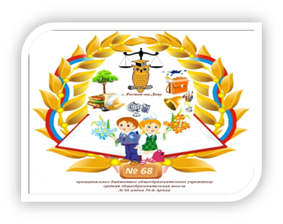 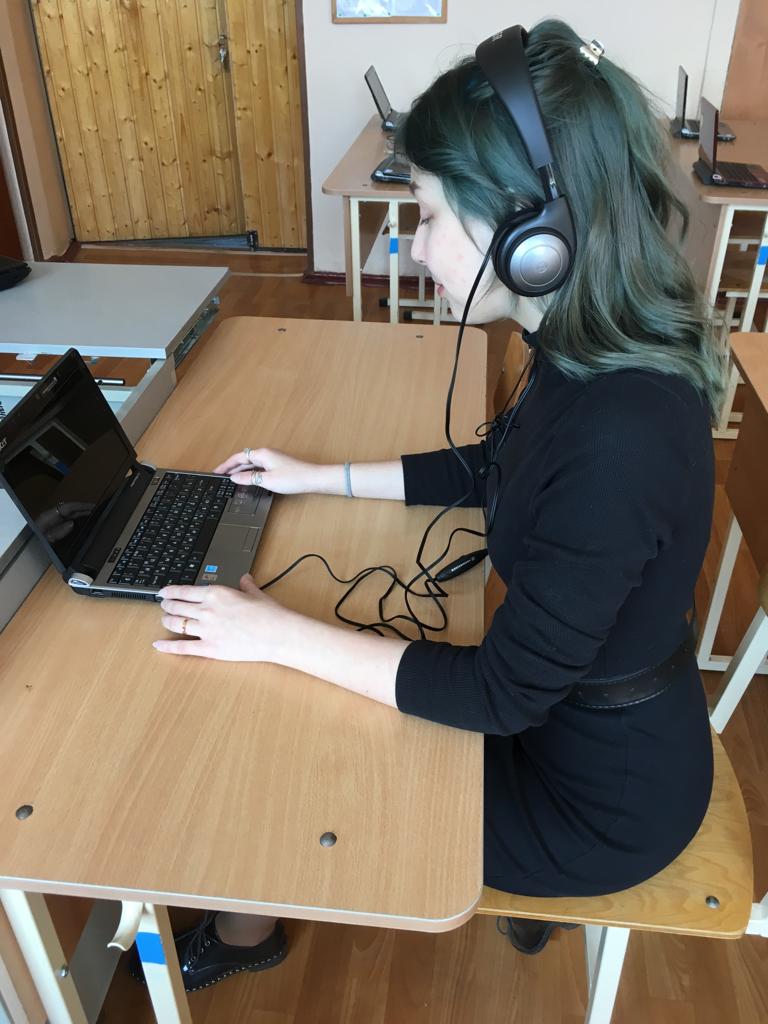 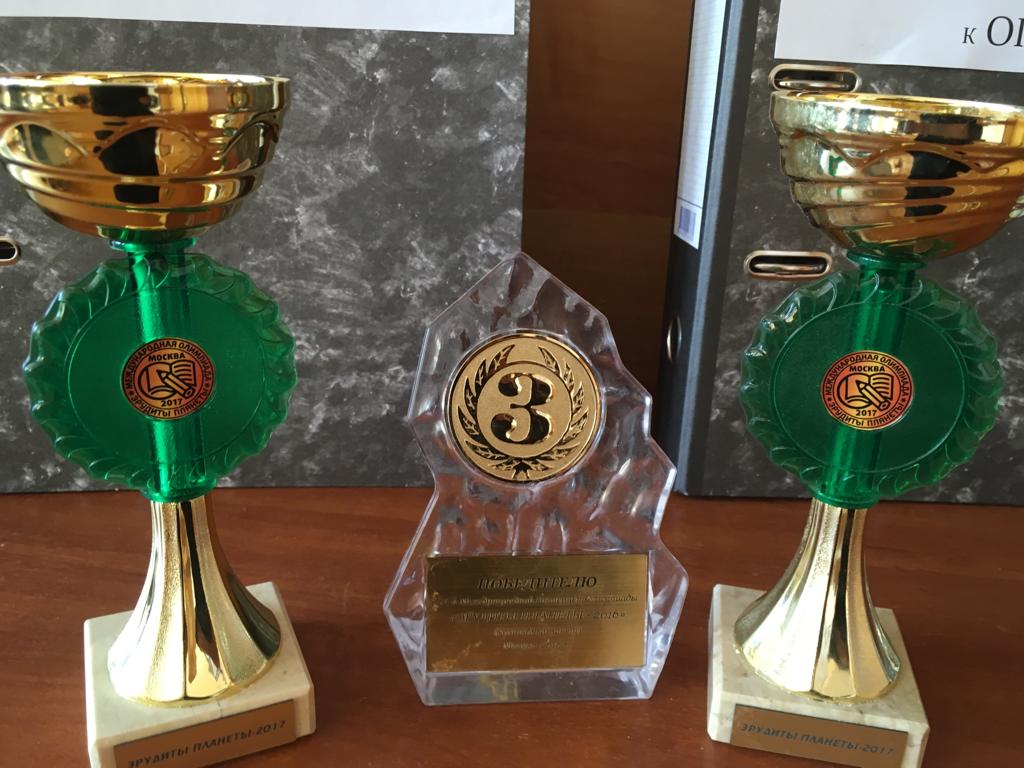 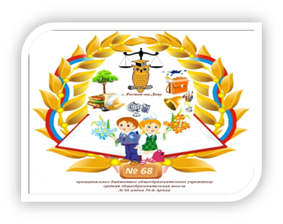 Естественное и искусственное освещение кабинета выполнено в соответствии с требованиями Санпина. Оборудование кабинета                                                  английского языка ориентировано  не  только на обеспечение наглядности, но, прежде всего, на интенсивное развитие творческих способностей обучающихся.
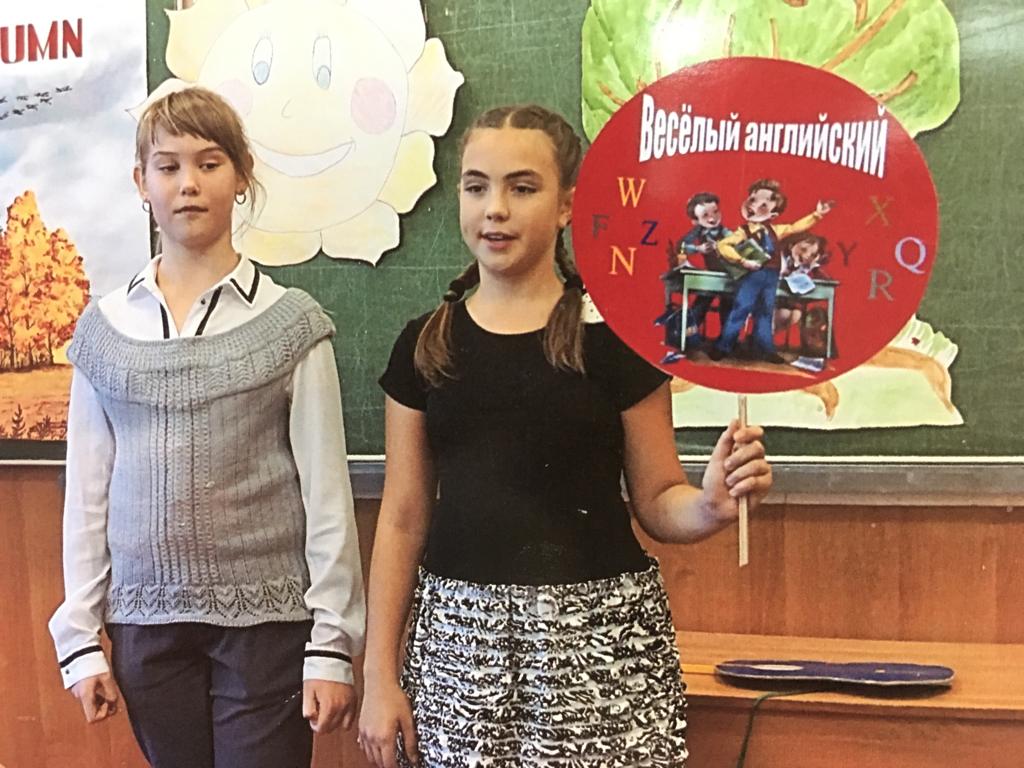 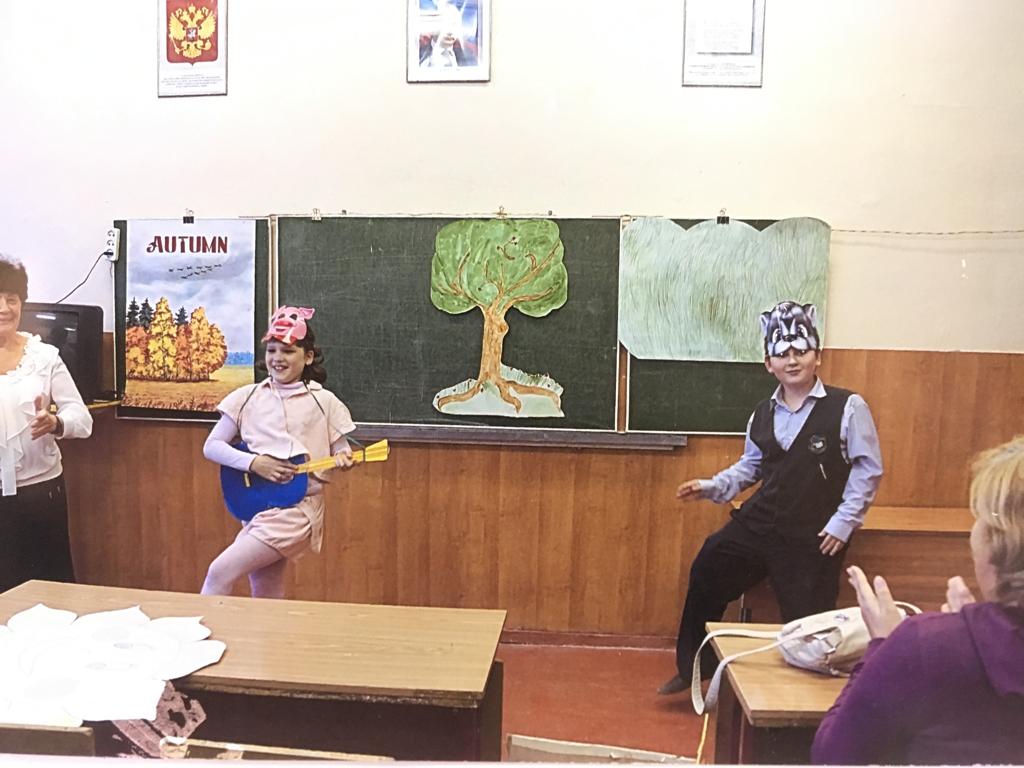 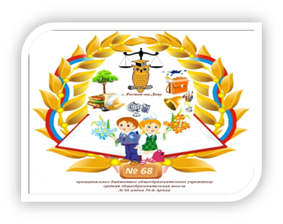 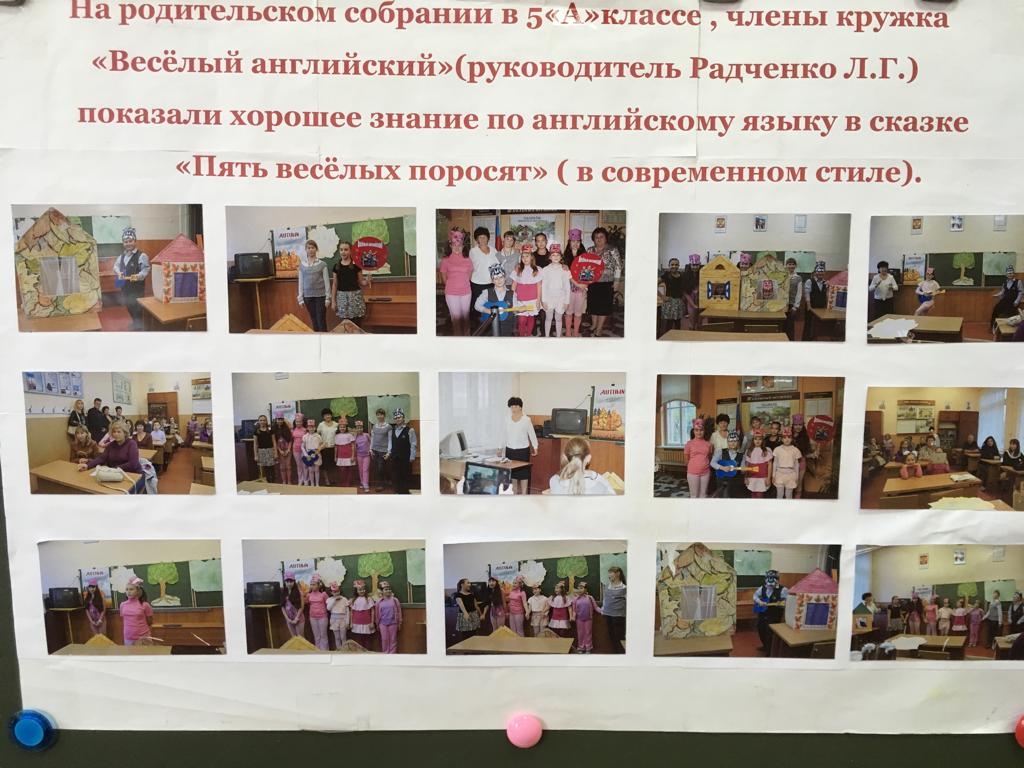 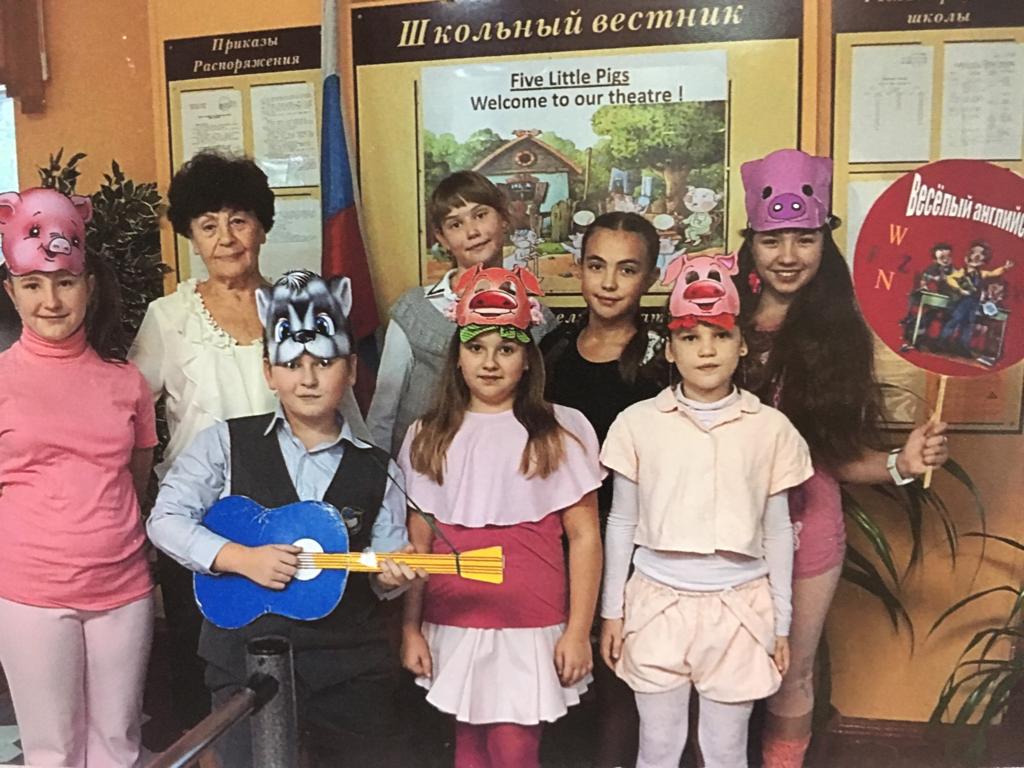 муниципальное бюджетное   общеобразовательное учреждение города Ростова-на-Дону 
«Школа  № 68 имени 56-й Армии» 
Школьный проект «Одаренные дети».
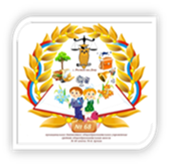 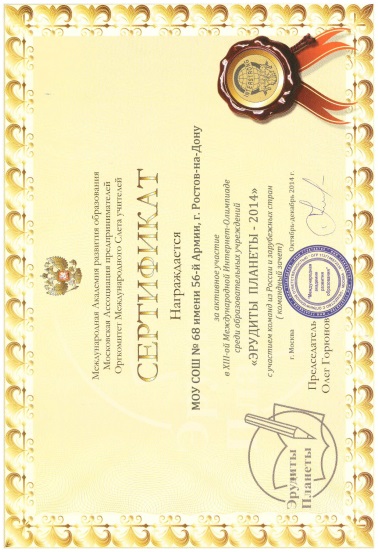 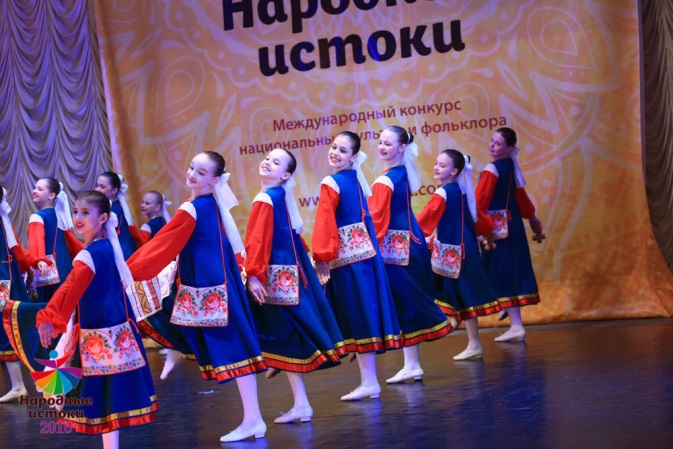 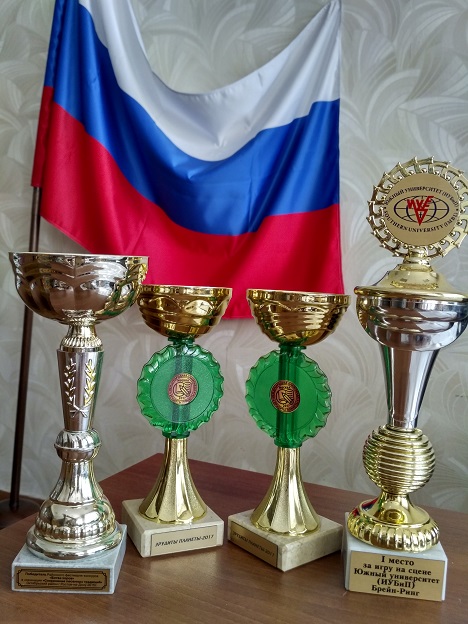 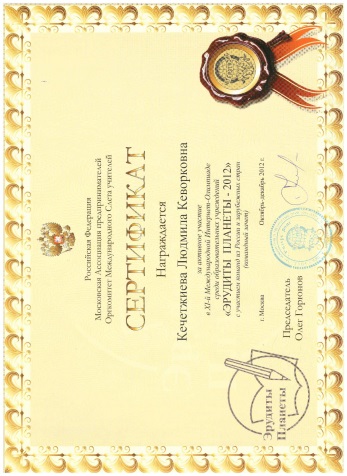 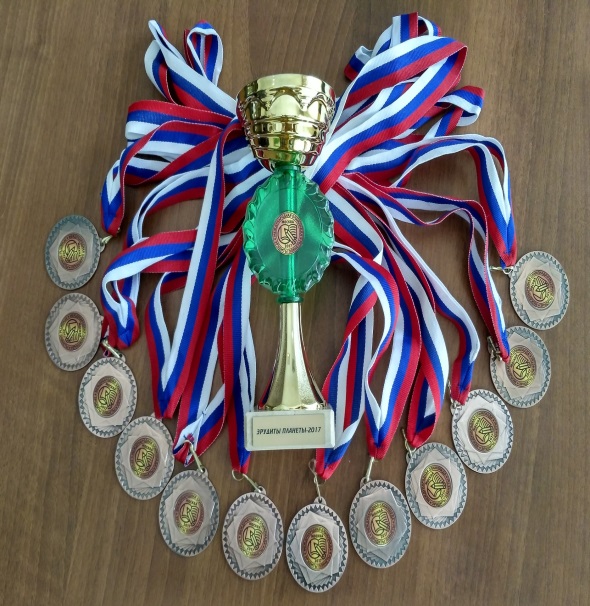 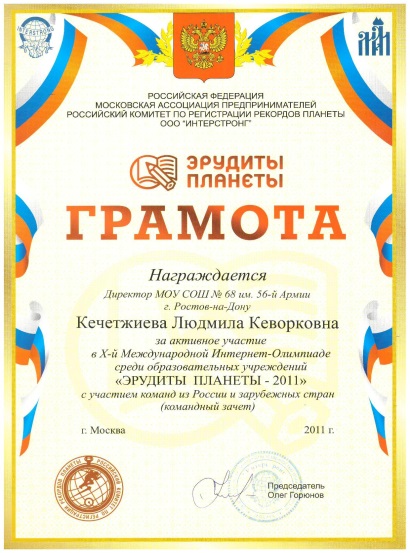 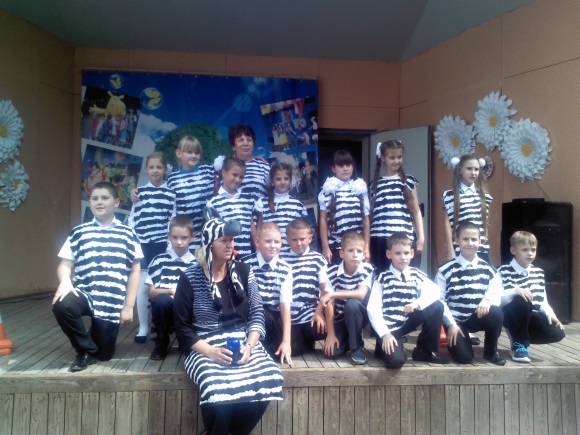 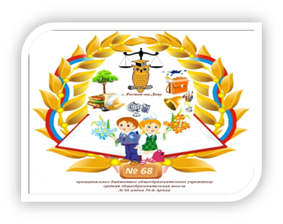 СПАСИБО ЗА ВНИМАНИЕ!
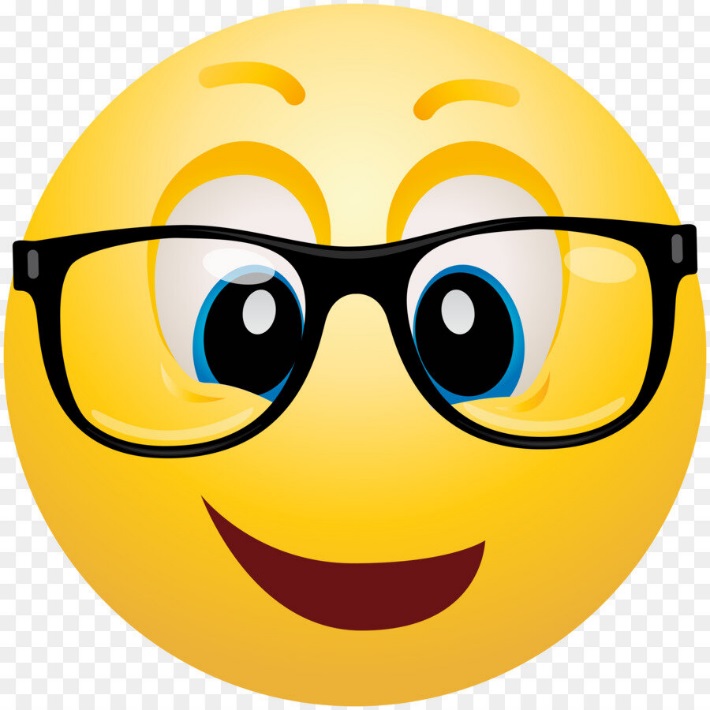